Social Media Toolkit for Social Work Field Educators
by Allison M. Curington & Laurel Iverson Hitchcock
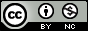 [Speaker Notes: The Social Media Toolkit for Social Work Field Educators is licensed under a Creative Commons Attribution-NonCommercial-ShareAlike 4.0 International License.  Contact Laurel Iverson Hitchcock (lihitch@uab.edu) or Allison Curington (amcurington@sw.ua.edu) for questions.]
Laurel Iverson Hitchcock






Laurel Iverson Hitchcock, PhD, MPH, MSW, LICSW,  is an Associate Professor in the Department of Social Work at the University of Alabama at Birmingham.  She is interested in social work education, technology and social media, social welfare history and public health social work. In 2012, she received the SAGE/CSWE Award for Innovative Teaching for her work incorporating social media into social work pedagogy. 
Email: lihitch@uab.edu
Twitter: @laurelhitchcock
Blog: Teaching and Learning in Social Work
Allison M. Curington







Allison M. Curington, MSW, LCSW, is the Director of Field Education  at The University of Alabama School of Social Work. She currently serves on the Council of Field Education Committee (COFE) for the Council on Social Work Education (CSWE) which  provides support for field directors and educators and produces and disseminates relevant knowledge. In 2016, she received the Social Work Field Director of the Year Award from the Alabama-Mississippi Social Work Education Conference.
E-mail: amcuington@sw.ua.edu
Twitter: @amcuring
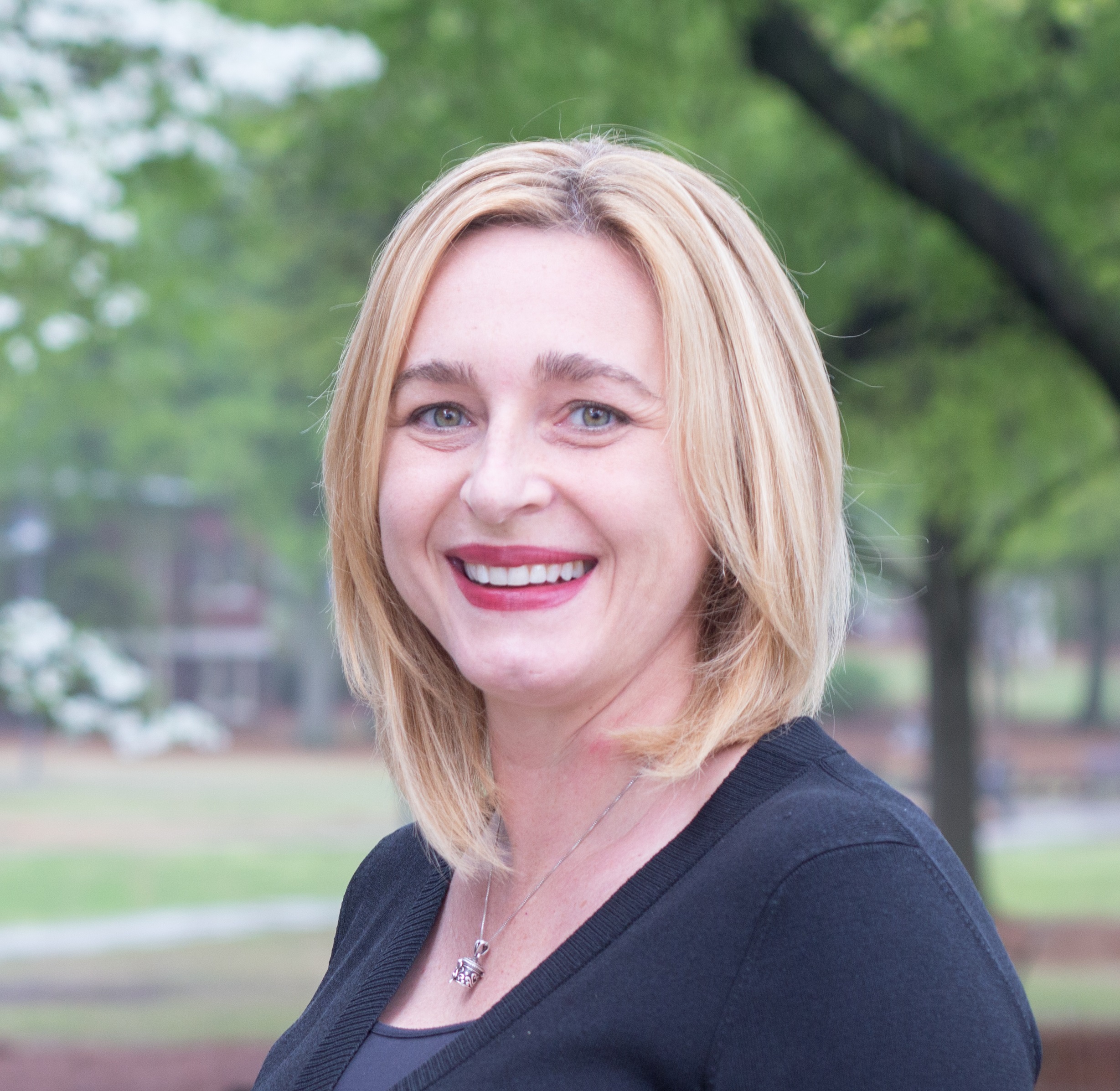 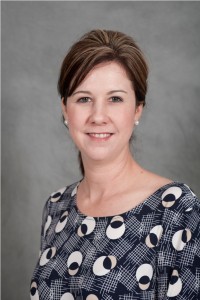 About the Authors
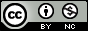 The purpose of this toolkit is to provide social work field educators with the tools and resources to help students assess, develop, and maintain an online identity for professional purposes. This slide deck is meant to be used in conjunction with the educator’s guide. 

Please refer to the different icons throughout this slide deck to help you identify different types of information.
Case Study
Reflection
Information
Learning Activities
About the Social Media Toolkit for Social Work Field Educators
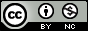 Using Social Work Competency 1 – Demonstrate Ethical and Professional Behavior (Council on Social Work Education, 2015), we suggest using the following learning objectives (or component behaviors) in connection with the learning activities in this toolkit: 

Make ethical decisions with social and digital media by applying the standards of the NASW Code of Ethics and other relevant guidelines, laws and policies; 
Use self-reflection and self-regulation to maintain and demonstrate professionalism with social media.
Describe how to use social media ethically and professionally to facilitate practice outcomes. 
Demonstrate professional demeanor with social media.
Use supervision and consultations to guide professional judgement and behavior with social media.
Learning Objectives
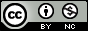 Social Media =  forms of electronic communication 

Digital Media = digitized content 

Mobile Devices
What are Digital & Social Media?
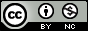 [Speaker Notes: So what are social media?  They are forms of electronic communication, as services for social networking like Facebook and microblogging like Twitter, through which users create online communities to share information, ideas, personal messages, and other content. The key part of this definition is that social media promote communication between people, groups, organizations and institutions. 

Digital media is digitized content that can be transmitted over the internet or computer networks. This can include text, audio, video, and graphics. Social media can be used to share digital content.  For example, you might take a picture of a double rainbow after a rainstorm on your phone and share it with friends via Facebook. The smart photo is the digital media and the social media is FaceBook. 

Mobile devices are portable electronic devices that have computing capabilities such as a smart phone, tablet or laptop.  Mobile devices are integral to understanding social and digital media as many people use mobile devices to access and use social media and also to create digital content.  Without the smart photo, we would not have been able to create the photo and share it via FaceBook.]
Social Networking
Publishing & Collaborating 
Microblogging
Bookmarking & Aggregating 
Media Sharing
Types of Social Media Platforms
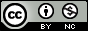 [Speaker Notes: In this slide, we will cover some of the different types of social media platforms that are available and widely used.  Generally, social media are used to share and create digital content. Because the number and brands of social media change rapidly, I will cover some general ways that social media are used today with a few brand examples. Understanding the function of social media will help you to keep up with the ever changing landscape of social and digital media.  

The first and probably most popular type of social media platform are for social networking, which are designed to help people connect with each other, share information and view information about each other.  Users share information about themselves, follow each other and respond to each others’ comments. Examples are Facebook or Linked In, a professional networking site. 

A second type of social media includes software that allow for creating, publishing and collaborating on content. For example, Google Documents include web-based word processing software that allow more than one person to access at the same time.  This means that multiple people can write and edit one document together.  This content could then be published on a website using blogging software such as WordPress or Blogger.  

Microblogging is creating short posts with text and/or images to be shared with others. There is usually a word or image limit to the posts.  Twitter is the most popular of these platforms.  

Another type of social media are bookmarking and aggregating apps.  These services allow a user to collect, organize and then share content around specific topics.  This is also known as digital curating. Pinterest is a great example as it allows users to create virtual bullet boards with images and text on content such as recipes, fashion ideas and more.  Professional groups such as the Centers for Disease Control and Prevention also have boards that share information about current public health issues. 

Finally, there are numerous media sharing platforms that allow users to upload content that is created by the user to share publicly or privately with others.  Examples include Flickr and Instagram for photos and YouTube for videos.

Because the nature of social media is to promote public sharing, users can follow other users (known as friends, followers, etc.)  with most of these sites, and like or comment on content or posts.  Thus, writing and posting comments can be considered another important function of social media.]
Most adults in US use social media, but varies by age and gender

Graduate students, health professionals and helping practitioners are engaged users of social media 

Child welfare workers using social media with clients without informing supervisors (Sage & Sage, 2015)

Personal use of social media among students doesn’t translate to e-professionalism (Karpman & Drisko, 2016) 

CSWE 2015 EPAS - “Social workers understand emerging forms of  technology and the ethical use of technology in social work practice.”
Who is using social media in social work and how?
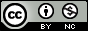 [Speaker Notes: Women were more likely to use than men
Social media associated  higher education levels and household income 
No differences based on race and ethnicity
Residents of urban & suburban communities more likely to use
Most adults and teens own a mobile phone
Data from Pew Research Center: http://www.pewinternet.org/]
1. How do you feel about using social media in the classroom? 

2. What is your own comfort level with various social media technologies? 

3. In what ways do you see yourself using social media in your classes, for what purpose, and with what anticipated learning outcomes for students? 

4. What concerns do you have about using social media technologies in social work classes? 

5. Are your concerns applicable to the digital world and common practices in communications there?
Brady, McLeod, & Young (2015).
Engaging with Social Media (Instructors)
What is your comfort level with social media?
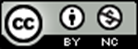 [Speaker Notes: One of the best places to start when considering the incorporation of social and digital technologies into the classroom or field education is to reflect on one’s personal and professional values about the use of technology in social work practice.  Brady, McLeod, and Young (2015) have developed a series of questions that can be used by instructors and students when developing social media policies for the classroom or field seminars. Educators and students can use their answers to these questions to facilitate discussions about the value and knowledge associated with social media in social work education. 

Read the following article by 
Brady, S. R., McLeod, D. A., & Young, J. A. (2015). Developing Ethical Guidelines for Creating Social Media Technology Policy in Social Work Classrooms. Advances in Social Work, 16(1), 43–54. Available at: https://journals.iupui.edu/index.php/advancesinsocialwork/article/view/17977/19919]
1. What is your personal comfort level with social media technologies?

2. How do you, if at all, make use of various types of social media technology in your own life?

3. What has been your experience with using social media in educational settings?

4. What concerns do you have, if any, about having social media used in a social work class?

5. Have you ever used or thought about using social media technology in the context of professional social work; if so, how do you envision using it?
Brady, McLeod, & Young (2015).
Engaging with Social Media (Students)
What is your comfort level with social media?
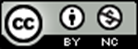 [Speaker Notes: One of the best places to start when considering the incorporation of social and digital technologies into the classroom or field education is to reflect on one’s personal and professional values about the use of technology in social work practice.  Brady, McLeod, and Young (2015) have developed a series of questions that can be used by instructors and students when developing social media policies for the classroom or field seminars. Educators and students can use their answers to these questions to facilitate discussions about the value and knowledge associated with social media in social work education. 

Read the following article by 
Brady, S. R., McLeod, D. A., & Young, J. A. (2015). Developing Ethical Guidelines for Creating Social Media Technology Policy in Social Work Classrooms. Advances in Social Work, 16(1), 43–54. Available at: https://journals.iupui.edu/index.php/advancesinsocialwork/article/view/17977/19919]
1. Does your institution, school, or department have formal policies related to social media/technology use in the classroom?

2. What is the institutional culture like in regards to social media use in the classroom? How do your colleagues and administrators seem to feel about social media use in the classroom?

3. How much of the curriculum for each class and overall is predetermined or mandated by the school (How much freedom do you as an instructor have to revise, change, and create assignments)?

4. How much does your institution use social media technology?
Brady, McLeod, & Young (2015).
Engaging with Social Media (Institutional)
What is your comfort level with social media?
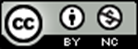 [Speaker Notes: One of the best places to start when considering the incorporation of social and digital technologies into the classroom or field education is to reflect on one’s personal and professional values about the use of technology in social work practice.  Brady, McLeod, and Young (2015) have developed a series of questions that can be used by instructors and students when developing social media policies for the classroom or field seminars. Educators and students can use their answers to these questions to facilitate discussions about the value and knowledge associated with social media in social work education. 

Read the following article by 
Brady, S. R., McLeod, D. A., & Young, J. A. (2015). Developing Ethical Guidelines for Creating Social Media Technology Policy in Social Work Classrooms. Advances in Social Work, 16(1), 43–54. Available at: https://journals.iupui.edu/index.php/advancesinsocialwork/article/view/17977/19919]
1. How might some uses of social media technology in social work courses potentially violate social work ethics/policy?

2. How do you see social media technologies in social work classes helping to prepare professional social workers?

3. What professional social work values could be in conflict with one another in a social media classroom policy?

4. How might you negotiate or resolve these potential conflicts between professional values in order to create a useful and ethical policy for using social media in the classroom?
Brady, McLeod, & Young (2015).
Engaging with Social Media (Practitioners)
What is your comfort level with social media?
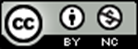 [Speaker Notes: One of the best places to start when considering the incorporation of social and digital technologies into the classroom or field education is to reflect on one’s personal and professional values about the use of technology in social work practice.  Brady, McLeod, and Young (2015) have developed a series of questions that can be used by instructors and students when developing social media policies for the classroom or field seminars. Educators and students can use their answers to these questions to facilitate discussions about the value and knowledge associated with social media in social work education. 

Read the following article by 
Brady, S. R., McLeod, D. A., & Young, J. A. (2015). Developing Ethical Guidelines for Creating Social Media Technology Policy in Social Work Classrooms. Advances in Social Work, 16(1), 43–54. Available at: https://journals.iupui.edu/index.php/advancesinsocialwork/article/view/17977/19919]
One best practice is to self-assess one’s social media accounts for the quantity and quality of content as well as basic metrics such as who is following you and who is re-posting your comments.  

There are several ways to do self-assess and we have included four examples : 
Single Social Media Account Self- Audit
Multiple Social Media Account Self-Audit
Practitioner Self-Audit
How to monitor one’s Social Media Accounts:
Conducting Self-Audits
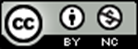 [Speaker Notes: After reflecting one’s values related to social media, the next step is self-assess one’s social media accounts for the quantity and quality of content as well as basic metrics such as followers, re-posts of comments, and privacy settings.  The goal of self-assessment is to understand how, when and what one is doing with social media. There are several ways to do self-assess and we have included three examples: 
 
Single social media account audit: This type of audit focuses on just one social media account and requires an in-depth review of one’s post and images associated with the account (Teaching Sam & Scout, 2014).  Criteria for assessment include the quality of language used in posts, level of professionalism in posts, and types of photos connected with the account. 
 
Multiple social media accounts audit: This audit considers multiple accounts and asks one to assess for trends in their social media use and then compare with other users.  
 
Self-assessment checklist for a practitioner:  Adapted from Visser, Huiskes, and Korevaar (2012) this checklist provides a series of questions related to ethical and professional practice.  Criteria include accessibility of personal information, and quality of network connections and posts. 
 
While these assessments are designed to be completed by the user of a social media account, they can be adapted to be used by another student to complete a peer assessment or by a field supervisor with a student or employee.  Quick peer assessments in the classroom (such Google a classmate and review the first page of search results and repeat for images) can provide information and awareness for classroom discussions.  A worksheet for each self-assessment is available in the Handout Appendix.]
Identify one social media account that you assess and then use the following directions and checklist to complete your inventory:  

Analyze at least 100 of your own posts on the social networking site of your choice.

Honestly assess each post for the criteria in the check list, adding a tally mark for each occurrence.  

After completing the assessment, decide if you are okay with your results.  If not, write three action steps about how you will change the content you post on this account.  

Assess at least once a year.
How to monitor one’s Social Media Accounts:
Single Social Media Account  Self-Audit
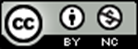 [Speaker Notes: Single social media account audit: This type of audit focuses on just one social media account and requires an in-depth review of one’s post and images associated with the account (Teaching Sam & Scout, 2014).  Criteria for assessment include the quality of language used in posts, level of professionalism in posts, and types of photos connected with the account.  Use with Single Social Media Account Inventory Worksheet.]
Examine your social media profiles

Locate and document all your social media profiles, official and unofficial. Create a spreadsheet with all of this information 

Check for completion of all details on these profiles and for consistency in imagery and message

Review your metrics such how often you are posting and how many people or organizations you are interacting with
How to monitor one’s Social Media Accounts:
Multiple Social Media Account Self Audit
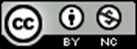 [Speaker Notes: Multiple social media accounts audit: This audit considers multiple accounts and asks one to assess for trends in their social media use and then compare with other users.   Use with Multiple Social Media Account Inventory Worksheet. 
Multiple Social Media Account Inventory Directions– Step 1]
2. Examine those who do it well

Find 4 to 8 niche influencers related to your area of expertise and examine how they manage their identity on social media.

Observe imagery and written content on each of their profiles.

Measure key metrics like followers and number of posts.

3. Make an action plan for improvements and goals for your profiles. 

 Review at least once a year.
How to monitor one’s Social Media Accounts:
Multiple Social Media Account Self Audit
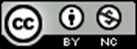 [Speaker Notes: Multiple social media accounts audit: This audit considers multiple accounts and asks one to assess for trends in their social media use and then compare with other users.   Use with Multiple Social Media Account Inventory Worksheet 
Multiple Social Media Account Inventory Directions– Steps 2 & 3]
Step 1  Assess your personal information and accessibility: 
Purpose: Is your online profile for professional or personal purposes?
Profile: Does the personal information (e.g. photographs, videos, hobbies) shown on your profile fit with your image as a professional social worker?
Accessibility: Are you aware of who has access to your personal information, based on your privacy settings?
Memberships: Are you a member of any group that might be considered offensive or otherwise derogatory?
Online reputation: Are you satisfied with the results shown on major Internet search engines about yourself?
(Visser, Huiskes, & Korevaar, 2012)
How to monitor one’s Social Media Accounts:
Practitioner  Self-Audit
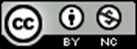 [Speaker Notes: Self-assessment checklist for a practitioner:  Adapted from Visser, Huiskes, and Korevaar (2012) this checklist provides a series of questions related to ethical and professional practice.  Criteria include accessibility of personal information, and quality of network connections and posts. 
Use with Social Media Self-evaluation Checklist for Social Work Practitioners
Practitioner Self-Audit – Step 1]
2. Assess your connections to your networks:
Clients: Do you have an online connection with a current or former patient that is not based on psychosocial or clinical care?
Colleagues: Do you have an online connection with a colleague, where you have a dominant position, which might interfere with assessment? (e.g. educator-student, employer-employee, supervisor-employee)
Conflicts of Interest: Do you have an online connection with a commercial or for-profit company which might raise questions about your integrity and independence?
(Visser, Huiskes, & Korevaar, 2012)
How to monitor one’s Social Media Accounts:
Practitioner  Self-Audit
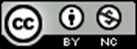 [Speaker Notes: Self-assessment checklist for a practitioner:  Adapted from Visser, Huiskes, and Korevaar (2012) this checklist provides a series of questions related to ethical and professional practice.  Criteria include accessibility of personal information, and quality of network connections and posts. 
Use with Social Media Self-evaluation Checklist for Social Work Practitioners

Practitioner Self-Audit – Step 2]
3. Assess the content of your posts: 

• Clients' privacy: When discussing a case, is the client unidentifiable, even without the sum of information from other posts or websites?
• Libeling: Do your postings contain defamatory comments about colleagues that might damage their status?
• Clients' trust: Are there any postings on your profile that might harm clients' trust in you, your colleagues or your practice setting in general?
• Evidence base: Is the information and advice in your postings based on up-to-date evidence?
• Copyright: Do you infringe the copyrights of other people or institutions?
• Disclaimer: Do you accompany your postings with a disclaimer about the information?
(Visser, Huiskes, & Korevaar, 2012)
How to monitor one’s Social Media Accounts:
Practitioner  Self-Audit
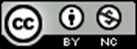 [Speaker Notes: Self-assessment checklist for a practitioner:  Adapted from Visser, Huiskes, and Korevaar (2012) this checklist provides a series of questions related to ethical and professional practice.  Criteria include accessibility of personal information, and quality of network connections and posts. 
Use with Social Media Self-evaluation Checklist for Social Work Practitioners

Practitioner Self-Audit – Step 3]
Three Best Practices for Professional Use of Social Media

Develop and Manage  an Online Identity

Communicate  & Share Professionally  on Social Media

Develop your own Professional Social Media Guide
Professional Practice with Social Media
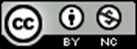 There are four steps to help develop and manage an online identity: 

Assess your current online status.  
Decide when to use your real name and image.
Set-up your online accounts for appropriate use. 
Find social media platforms to fit your different roles.
Dennen (2014)
Developing  and Managing an Online Identity
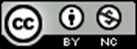 [Speaker Notes: An online identity is a social identity used to access and interact with others via social media platforms.  It includes personally identifiable information such as name, photo, place of employment, and professional status.  To create a professional online identity, a student or social worker must determine what personally identifiable information about themselves should be shared with other users of the platform. 
Dennen (2014) offers the following steps to help develop and manage your online identity.]
Assess your current online status by conducting an Internet search for your name and then an image search with your name and answer the following questions: 

How many results on the first page are really about you? 
List the sites that come up for you.
How many of the images are really about you?
Describe the images that come up for you. 
What do you like and what do you not like?
Dennen (2014)
Developing  and Managing an Online Identity:
Step 1 - Assess  your current online status
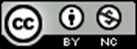 [Speaker Notes: 1. Assess your current online status by conducting an Internet search for your name and then an image search with your name and answer the following questions: 
A. How many results on the first page are really about you? 
B. List the sites that come up for you.
C. How many of the images are really about you? 
D. Describe the images that come up for you. 
E. What do you like and what do you not like? 
 
Note: The Social Media Inventory Worksheets can also be used here.]
The next step is to decide when to use your real name and image and when you need to use a pseudonym. Use the following steps: 

Identify all the different roles you might have online (i.e. professional, parent, or sports fan) and determine if the roles are public or private.
Which roles will you allow to intersect?
Which roles do you not want to connect?
Dennen (2014)
Developing  and Managing an Online Identity:
Step 2 - Decide when to use your real name and image
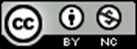 [Speaker Notes: The next step is to decide when to use your real name and image and when you need to use a pseudonym. Use the following steps: 
A. Identify all the different roles you might have online (i.e. professional, parent, or sports fan) and determine if the roles are public or private.
B. Which roles will you allow to intersect?
C. Which roles do you not want to connect?]
Use the following guidelines to set-up your online accounts:

Fully Revealing = Full name and an actual photo

Semi Revealing = First name only with actual photo or avatar

Unrevealing = Pseudonym or avatar
Dennen (2014)
Developing  and Managing an Online Identity:
Step 3 - Set-up your online accounts for appropriate use
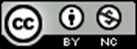 Find social media platforms to fit your different roles.  

For example, Facebook tends to be use by more people for private needs and LinkedIn for professional needs. 

The most commonly recommended social media platforms for a professional online presence include accounts with LinkedIn, Twitter, and an electronic portfolio such a blog or website.
Dennen (2014)
Developing  and Managing an Online Identity:
Step 4 - Find social media platforms to fit your different roles
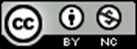 [Speaker Notes: Find social media platforms to fit your different roles.  For example, Facebook tends to be use by more people for private needs and LinkedIn for professional needs. 
 
For a professional online identity, students and social workers should use their real name and photo.  The most commonly recommended social media platforms for a professional online presence include accounts with LinkedIn, Twitter, and an electronic portfolio such a blog or website.]
Social workers consider the following five questions as a guide for posting information on social media:  

What information do you want to share? - Consider the type of information to be shared. Is it public or private information?  Text, data or images? Is it fact-based, a professional judgement or personal opinion?

Why do you want to share this information? - Think about the reasons for sharing this information. What are the benefits or deterrents of sharing? Is there an expected outcome from sharing this information?

Who needs to see this information? - This is when you consider the audience or reader.  Who will read this information and how will they benefit from it? If personal, will clients or supervisors see this information?
Kimball  & Kim (2013)
Communicate  & Share Professionally  on Social Media
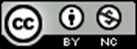 [Speaker Notes: How to Post on Social Media: Kimball and Kim (2013) suggest that social workers consider the following five questions as a guide for posting information on social media; Questions 1-3.]
Social workers consider the following five questions as a guide for posting information on social media (Continued):  


Where do you want to share this information? - Reflect on which social media platform would be the best venue for sharing or if you want to share across multiple platforms such as Twitter and LinkedIn. 

How does the NASW Code of Ethics or other organizational policies guide sharing this information? -Always examine and reflect on the NASW Code of Ethics and other policies that may affect the sharing of this information.
Kimball  & Kim (2013)
Communicate  & Share Professionally  on Social Media
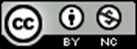 [Speaker Notes: How to Post on Social Media: Kimball and Kim (2013) suggest that social workers consider the following five questions as a guide for posting information on social media; Questions 4 & 5.]
Additionally, the following guidelines should be considered when posting on social media: 

Blog about your passion, but be prepared to handle comments and feedback from others.  

Be consistent and authentic with your comments.  Clients and supervisors may be upset if you post content that doesn’t reflect your professional role as a social worker.  

Think about which groups or causes that you want to like or endorse on social media.  

Be culturally sensitive, respectful and polite when posting.
Robb, 2011
Communicate  & Share Professionally  on Social Media
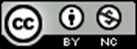 [Speaker Notes: Robb (2011) also suggests using the following guidelines when posting on social media: 
Blog about your passion, but be prepared to handle comments and feedback from others.  
Be consistent and authentic with your comments.  Clients and supervisors may be upset if you post content that doesn’t reflect your professional role as a social worker.  
Think about which groups or causes that you want to like or endorse on social media.  
Be culturally sensitive, respectful and polite when posting.]
Resources that invaluable to helping social workers determine what to post on social media are: 

Netiquette guidelines (http://www.albion.com/netiquette/): The guidelines provide an understanding of what is polite and respectful communication on the internet and online environments.

NASW Code of Ethics (https://www.socialworkers.org/pubs/code/code.asp): The values and standards in the Code of Ethics can be applied to online communication. 

NASW Standards for Technology in Social Work Practice (http://www.socialworkers.org/includes/newIncludes/homepage/PRA-BRO-33617.TechStandards_FINAL_POSTING.pdf): These standards outline specific uses for technology in social work practice.
Communicate  & Share Professionally  on Social Media
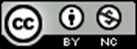 [Speaker Notes: Additionally, students should identify professional social workers who are using social media ethically and professionally as role models.  Platforms to search include LinkedIn, Twitter, FaceBook, and blogs.]
The purpose of a social media policy is to inform clients, constituents, colleagues and others about when, how and why you use social media in a professional capacity.
Why you need a professional social media policy?
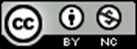 [Speaker Notes: Develop your own Professional Social Media Guidelines: The purpose of a social media policy is to inform clients, constituents, colleagues and others about when, how and why you use social media in a professional capacity.  This is not a policy for your agency, but one that you employ as a practitioner, professional, and/or educator. This is a recommended practice by the National Association of Social Workers (New Standards) and fits with the NASW Code of Ethics standards of informed consent with clients.  While there are no set standards for what should be included in a social media policy or how it should be communicated with clients, colleagues of constituents, we encourage students, educators, and practitioners to include the benefits of social media as well as potential challenges.]
Social Media Policy Checklist and Worksheet for Social Workers 

Guidelines
What sources or standards do you need to consider?
Who are you informing with your policy? 
What ethical concerns does your policy need to address?
How do you want to engage in common online activities?
How to write your own Social Media Policy
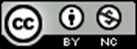 [Speaker Notes: Conduct an internet search for examples of social media policies for social work other professions such as nursing, medicine, occupational therapy, etc., and select two or three that you like and one that you do not like.  Compare and contrast the policies and identify points that you would like to include in your own policy. 
One example is Sean Erreger’s (2015) social media policy available on his blog Stuck on Social Work:  https://stuckonsocialwork.wordpress.com/social-media-policy/.  Alternatively, you could ask students to review and assess one or two policies that you have already selected.   
Ask students to complete the Develop your Professional Social Media Policy Worksheet which takes them through the following questions: 
What sources or standards do you need to consider?
Whom are you informing with your policy? 
What ethical concerns does your policy need to address?
How do you want to engage in common online activities?
Note: Field Educators should model this practice by writing their own social media policies.  See our examples in the following blog post, My Guidelines for using Digital & Social Tech in the Classroom and Beyond, which is available at: http://www.laureliversonhitchcock.org/2016/02/12/my-guidelines-for-using-digital-social-tech-in-the-classroom-and-beyond/ (Hitchcock, 2016).]
Six questions to ask about your organization's social media policy: 

When was it drafted?

Which areas does it include? This is a list of areas to consider: Cell phone privacy (passwords, theft management, texting, e-mails, social media involvement through apps);  Security of confidential information at home and at the office on digital devices;  HIPAA or FERPA considerations; State laws versus federal laws;  Personal social media behavior negatively affecting the organization; and client social media behavior.

Do the rules expand into your personal life?
Belluomini (2014)
Learn about organization’s social media policy
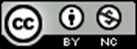 Six questions to ask about your organization's social media policy (Continued): 

How does it protect you? What happens if you are the target of a social media attack or incorrect information is posted about you online? 

What happens if you don’t follow the policy? What are the consequences to each infraction? Is there a method to revise a policy when it becomes out of date? What if you have an unintended breach of ethics due to technological ignorance?

How legal is it?
Belluomini (2014)
Learn about organization’s social media policy
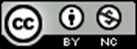 Other Resources:  
•Netiquette Guidelines: http://www.albion.com/netiquette/ 

•NASW Standards for Technology & Social Work Practice: (TO BE ADDED)

•My Private Practice Social Media Policy by Dr. Keely Kolmes: http://www.drkkolmes.com/docs/socmed.pdf 

•Association of Social Work Board’s Model Regulatory Standards for Technology and Social Work Practice: https://www.aswb.org/wp-content/uploads/2015/03/ASWB-Model-Regulatory-Standards-for-Technology-and-Social-Work-Practice.pdf 

•Social Worker’s Guide to Social Media from the University of Buffalo’s School of Social Work:  https://socialwork.buffalo.edu/resources/social-media-guide.html 

•Social Media Ethics (part 2): Developing Your Social Media Policy by Dr. Julia Hanks: http://www.drjuliehanks.com/2012/08/05/social-media-ethics-part-2-developing-your-social-media-policy/ 

•Karpman, H. E., & Drisko, J. (2016). Social Media Policy in Social Work Education: A Review and Recommendations. Journal of Social Work Education, 52(4), 398-408. https://doi.org/10.1080/10437797.2016.1202164
Resources for developing a social media policy
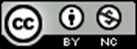 It’s My Prerogative
You placed a social work student in a child welfare agency to complete their field placement. You met with the student and field instructor for their initial visit, which included developing the learning plan and activities for the semester. As part of your discussion, you learned the agency does not have a social media policy and the student must rely on the social media content provided by the field office in orientation. 
Several weeks into the placement, you receive a recorded snapchat video of the student.
Case Study Slide #1:
It’s My Prerogative, Part 1
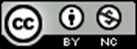 [Speaker Notes: Questions for students:  
How does this impact your professional digital presence? 
How could this posting impact the agency and/or the clients it serves? 
What standards, values, and/or principles from the NASW Code of Ethics relate to this scenario? 
Using the Social Media Account Inventory, assess this scenario.  Are you satisfied with the results of the assessment? Explain. 
What next steps would you take as a student? 
Questions for field supervisors/agency employees:  
What standards, values, and/or principles from the NASW Code of Ethics relate to this scenario? 
Any next steps you would take as a field educator or agency representative?]
It’s My Prerogative 
In the video, the student states that she does not want to go to her internship today because it is so chaotic.  She also attaches a picture of the child welfare agency with its name and location.  The student indicates that she is considering calling in sick for a mental health day because her school promotes self-care and she cannot deal with “crazy clients today.”  The student who sent you the recorded snapchat video requests anonymity. 
you the recorded snapchat video requests anonymity.
Case Study Slide #1
It’s My Prerogative, Part 2
.
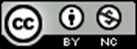 [Speaker Notes: Questions for students:  
How does this impact your professional digital presence? 
How could this posting impact the agency and/or the clients it serves? 
What standards, values, and/or principles from the NASW Code of Ethics relate to this scenario? 
Using the Social Media Account Inventory, assess this scenario.  Are you satisfied with the results of the assessment? Explain. 
What next steps would you take as a student? 
Questions for field supervisors/agency employees:  
What standards, values, and/or principles from the NASW Code of Ethics relate to this scenario? 
Any next steps you would take as a field educator or agency representative?]
Picture Perfect
Carrie is a 20-year-old social work student placed in an elementary school.  One of Carrie’s clients is five year-old Jake.  During a meeting with Jake and his mother, Carrie asks Jake if she can take his picture. Jake immediately consents and Carrie snaps his picture with her personal cell phone.  Carrie then posts his photo on her Instagram page with this caption: “This is my 5-year student who is overcoming great challenges every day! He is the reason I am so proud to be a social worker! #specialeducationrocks.” The name of the elementary school is visible in the picture.
Case Study Slide #2 A
Picture Perfect
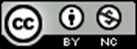 [Speaker Notes: Questions for students:  
What standards, values, and/or principles from the NASW Code of Ethics relate to this scenario? 
Are there field policies, agency policies, or laws (FERPA) that impact this scenario? 
What next steps would you take as a student? 
Questions for field supervisors/agency employees:  
What standards, values, and/or principles from the NASW Code of Ethics relate to this scenario? 
Are there field policies, agency policies, or laws that impact this scenario? 
Any next steps you would take as a field educator or agency representative?]
Check Me In
Kimberly, a social work intern at a local homeless shelter, contacts the field office to inform them her field agency posted a picture of her on Facebook while she was assisting with their fundraiser. Kimberly is concerned that the agency used the “check in feature,” which identifies where she was located. The student explains to you that she does not want her location revealed to the public as she is concerned for her safety. She wants to know her rights as a student intern.
Case Study Slide #2 B
Check Me In
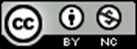 [Speaker Notes: Questions for students:  
Using the Social Media Account Inventory, assess this scenario. Are you satisfied with the results of the assessment? Explain. 
What standards, values, and/or principles from the NASW Code of Ethics relate to this scenario? 
Are there field policies, agency policies, or laws that impact this scenario? 
What next steps would you take as a student? 
Questions for field supervisors/agency employees:  
What standards, values, or principles from the NASW Code of Ethics relate to this scenario? 
Any next steps you would take as a field educator or agency representative?]
First Impressions
You receive a call from an agency field instructor stating they will not interview the student selected for their agency due to the content of the student’s social media page. After careful consideration, you decide to search the student on social media. When you locate their Facebook account, you find two videos of the student containing inappropriate language and content. When you address the inappropriate videos with the student, she tells you that those are old videos and that she had indeed cleaned off her social media sites per your request in preparing students for field.
Case Study Slide #3
First Impressions
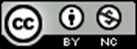 [Speaker Notes: Questions for students:  
What standards, values, and/or principles from the NASW Code of Ethics relate to this scenario? 
Are there field policies, agency policies, or laws that impact this scenario? 
What next steps would you take as a student? 
Questions for field supervisors/agency employees:  
What standards, values, and/or principles from the NASW Code of Ethics relate to this scenario? 
Are there field policies, agency policies, or laws that impact this scenario? 
Any next steps you would take as a field educator or agency representative?]
Be My Friend
Your student, John, asks to meet with you about a concern he has with his field instructor. John tells you that his field instructor has requested to be friends on social media platforms. Currently he has not accepted his field instructor’s friend request, but is feeling pressure to do so.  John reports that his field instructor makes “joking” comments that he must not like her because he hasn’t accepted her friend request. John prefers to keep his social media sites private and does not want to interact on social media with supervisors. He is concerned that his grade may suffer due to not accepting her friend request.
Case Study Slide #4
Be My Friend
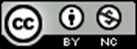 [Speaker Notes: Questions for students:  
What standards, values, and/or principles from the NASW Code of Ethics relate to this scenario? 
Are there field policies, agency policies, or laws that impact this scenario? 
What next steps would you take as a student? 
Questions for field supervisors/agency employees:  
What standards, values, or principles from the NASW Code of Ethics relate to this scenario? 
Are there field policies, agency policies, or laws that impact this scenario? 
Any next steps you would take as a field educator or agency representative?]
Freedom of Speech
Allison is a second year MSW intern who is very active in the political landscape and uses her social media platforms to voice political views, advocate, and disseminate information. While Allison’s political ideology aligns with social work ethics, principles, and values, she resides in a region that does not support similar beliefs. She was matched with a private adoption agency due to her interest in international adoptions. The agency reports they will not accept her after screening her social media platforms. The field instructor is concerned that her active political participation will not be consistent with their administrative and private donors’ views.
Case Study Slide #5
Freedom of Speech
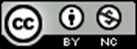 [Speaker Notes: Questions for students:  
Using the Social Media Account Inventory, assess this scenario. Are you satisfied with the results of the assessment? Explain. 
What standards, values, or principles from the NASW Code of Ethics relate to this scenario? 
Are there field policies, agency policies, or laws that impact this scenario? 
What next steps would you take as a student? 
Questions for field supervisors/agency employees:  
What standards, values, or principles from the NASW Code of Ethics relate to this scenario? 
Are there field policies, agency policies, or laws that impact this scenario? 
Any next steps you would take as a field educator or agency representative?]
Be familiar with ethical standards that address dilemmas related to the use of digital and social technology in social work (such as ASWB Model Regulatory Standards for Technology, NASW/ASWB Standards for Technology in Social Work Practice, NASW Code of Ethics).  Write-up a case study of one possible ethical dilemma. (K, V)

Write a personal digital and social technology policy that reflects your professional use of social & digital technologies in social work practice that could be shared with a client to let them know how to contact you and your policies about use of technology with clients. (K, S, V, CA)
Low-Stakes Learning Activities
Competency 1: Demonstrate Ethical and Professional Behavior
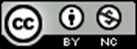 [Speaker Notes: Learning Activities to promote Professional & Ethical use of Social Media among Social Work Students
The following table includes examples of low-stakes & high stakes learning activities that can be incorporated into regular curriculum to support use of social media in field education.  Low-skates activities are those tasks that can be done by students without having an active social media presence or one their own, while high-stakes activities require a student to complete a task online with social media or working directly with a client system to complete the assignment.]
1. Conduct an audit of one’s personal and professional social media accounts by creating a spreadsheet that lists all your accounts, description of your profile and your activity with each account. Include your assessment of what a client or prospective employer might conclude about you if they viewed accounts associated with your name. (K, S, CA). 

2. Search for information about yourself on the Internet including websites, social media accounts and other online resources, and review the content, including words and images, for quantity, quality, and accuracy. Write down what you find in a brief 300-word reflection.  (S, CA)
High-Stakes Learning Activities
Competency 1: Demonstrate Ethical and Professional Behavior
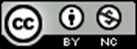 [Speaker Notes: Learning Activities to promote Professional & Ethical use of Social Media among Social Work Students
The following table includes examples of low-stakes & high stakes learning activities that can be incorporated into regular curriculum to support use of social media in field education.  Low-skates activities are those tasks that can be done by students without having an active social media presence or one their own, while high-stakes activities require a student to complete a task online with social media or working directly with a client system to complete the assignment.]
1. From the Pew Research Center’s website, search for information about the use of social media in the United States based on age, race, gender, SES, etc. and then create a one-page digital handout for staff at your practicum agency, focused on one of the agency’s populations served. (K, S, V)

2. Interview an adolescent, older adult, or other client,  or another social worker or professional from another discipline at your agency about their use of social media, and then write a paper comparing their use of social media to your own use of social media. (K, V, CA)
Low-Stakes Learning Activities
Competency 2: Engage Diversity and Difference in Practice
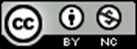 [Speaker Notes: Learning Activities to promote Professional & Ethical use of Social Media among Social Work Students
The following table includes examples of low-stakes & high stakes learning activities that can be incorporated into regular curriculum to support use of social media in field education.  Low-skates activities are those tasks that can be done by students without having an active social media presence or one their own, while high-stakes activities require a student to complete a task online with social media or working directly with a client system to complete the assignment.]
1. Develop a list of hashtags used by a specific population served by your practicum agency such as LGTBQ youth or Black Americans, and explain the context of each hashtag in a blog post. (K, S, V)

2. Join an online group for a specific population served by your practicum agency such as LGTBQ youth or Black Americans, and is different from your own demographic.  Observe the group culture and norms.  Write a two-page paper about what you learned from your observations. (K, S, V).
High-Stakes Learning Activities
Competency 2: Engage Diversity and Difference in Practice
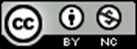 [Speaker Notes: Learning Activities to promote Professional & Ethical use of Social Media among Social Work Students
The following table includes examples of low-stakes & high stakes learning activities that can be incorporated into regular curriculum to support use of social media in field education.  Low-skates activities are those tasks that can be done by students without having an active social media presence or one their own, while high-stakes activities require a student to complete a task online with social media or working directly with a client system to complete the assignment.]
1. Choose a specific client population, and describe five ways that social media can be used as an advocacy tool for this population. Give an example of current efforts to use social media for advocacy for this population. (K, S, V)

2. Write a case study about using social media with a diverse and/or vulnerable population that can be used for your field seminar or next department meeting. (K, S, V)
Low-Stakes Learning Activities
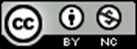 Competency 3: Advance Human Rights and Social, Economic, and Environmental Justice
[Speaker Notes: Learning Activities to promote Professional & Ethical use of Social Media among Social Work Students
The following table includes examples of low-stakes & high stakes learning activities that can be incorporated into regular curriculum to support use of social media in field education.  Low-skates activities are those tasks that can be done by students without having an active social media presence or one their own, while high-stakes activities require a student to complete a task online with social media or working directly with a client system to complete the assignment.]
1. Create a Twitter List of all your local, state, and federal elected officials online and send them tweets about a social justice issue related to your field practicum agency. 

2. Plan, implement and evaluate an educational group for clients or workers at your practicum agency, informing them about digital rights such as privacy with electronic data, open access, and transparency. (K, S, V)
High-Stakes Learning Activities
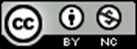 Competency 3: Advance Human Rights and Social, Economic, and Environmental Justice
[Speaker Notes: Learning Activities to promote Professional & Ethical use of Social Media among Social Work Students
The following table includes examples of low-stakes & high stakes learning activities that can be incorporated into regular curriculum to support use of social media in field education.  Low-skates activities are those tasks that can be done by students without having an active social media presence or one their own, while high-stakes activities require a student to complete a task online with social media or working directly with a client system to complete the assignment.]
1. Search for a peer-reviewed article about research conducted via social media with a vulnerable population.  Read the article and write a 300-word annotation to share with your supervisor or instructor.  

2. Read the following articles: Social Media Policy in Social Work Education: A Review and Recommendations by Karpman & Drisko and Social Media policies at US Medical Schools by Kind et al.  Write a one-page paper that compares and contrasts the similarities and differences between social media policies for the professions.
Low-Stakes Learning Activities
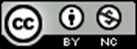 Competency 4: Engage In Practice-informed Research and Research-informed Practice
[Speaker Notes: Learning Activities to promote Professional & Ethical use of Social Media among Social Work Students
The following table includes examples of low-stakes & high stakes learning activities that can be incorporated into regular curriculum to support use of social media in field education.  Low-skates activities are those tasks that can be done by students without having an active social media presence or one their own, while high-stakes activities require a student to complete a task online with social media or working directly with a client system to complete the assignment.]
1. Identify a social media use research question based on a problem experienced by the staff at your practicum agency, and design a research study to answer the question. (K, S, V)

2. Create and implement a survey about social media use by employees at your practicum agency. Compile the results and share with your practicum supervisor. (K, S, V, CA)
High-Stakes Learning Activities
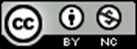 Competency 4: Engage In Practice-informed Research and Research-informed Practice
[Speaker Notes: Learning Activities to promote Professional & Ethical use of Social Media among Social Work Students
The following table includes examples of low-stakes & high stakes learning activities that can be incorporated into regular curriculum to support use of social media in field education.  Low-skates activities are those tasks that can be done by students without having an active social media presence or one their own, while high-stakes activities require a student to complete a task online with social media or working directly with a client system to complete the assignment.]
Read blog post Social Media: What is the policy where you work? by Ellen Belluomini and then analyze your practicum agency’s social media policy. (K, S, CA)

Review and analyze at least 10 different social media policies from non-profit or governmental agencies from the Social Media Policy Database: http://socialmediagovernance.com/policies/, and then create a list of best practices for your practicum agency.  Consider how these practices would affect clients, employees and community constituents before sharing with your supervisor. (K, S, V)
Low-Stakes Learning Activities
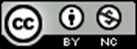 Competency 5 – Engage in Policy Practice
[Speaker Notes: Learning Activities to promote Professional & Ethical use of Social Media among Social Work Students
The following table includes examples of low-stakes & high stakes learning activities that can be incorporated into regular curriculum to support use of social media in field education.  Low-skates activities are those tasks that can be done by students without having an active social media presence or one their own, while high-stakes activities require a student to complete a task online with social media or working directly with a client system to complete the assignment.]
1. Review your agency’s website for compliance with access for individuals with disabilities using one of the checklists from the US Department of Health & Human Services: http://www.hhs.gov/web/section-508/making-files-accessible/checklist/index.html. Share your results with your practicum supervisor. (K, S)

2. Create a Twitter list of national and state advocacy and policy-based agencies focused on issues affecting clients at your practicum agency.  (K, S, CA)
High-Stakes Learning Activities
Competency 5 – Engage in Policy Practice
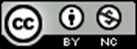 [Speaker Notes: Learning Activities to promote Professional & Ethical use of Social Media among Social Work Students
The following table includes examples of low-stakes & high stakes learning activities that can be incorporated into regular curriculum to support use of social media in field education.  Low-skates activities are those tasks that can be done by students without having an active social media presence or one their own, while high-stakes activities require a student to complete a task online with social media or working directly with a client system to complete the assignment.]
1. Develop a list of questions for clients at your agency about their digital communication preferences, such as email, texting, and video calls, which can be used on a referral questionnaire form or during the first session with a client. (K, S)

2. Create a digital list of articles, videos and/or blog posts about how social workers at your practicum agency can best use social media to engage with clients or communities served by your practicum agency. (K, S)
Low-Stakes Learning Activities
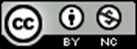 Competency 6 – Engage with Individuals, Families, Groups, Organizations, and Communities
[Speaker Notes: Learning Activities to promote Professional & Ethical use of Social Media among Social Work Students
The following table includes examples of low-stakes & high stakes learning activities that can be incorporated into regular curriculum to support use of social media in field education.  Low-skates activities are those tasks that can be done by students without having an active social media presence or one their own, while high-stakes activities require a student to complete a task online with social media or working directly with a client system to complete the assignment.]
1. After writing your own professional social media policy, practice discussing it with clients at your agency as part of your informed consent process. (K, S, V, CA) 

2. Create a professional social media profile on a social media site such as Twitter, LinkedIn or Facebook. Connect with other professionals and share resources.  (K, S, CA)
High-Stakes Learning Activities
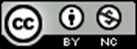 Competency 6 – Engage with Individuals, Families, Groups, Organizations, and Communities
[Speaker Notes: Learning Activities to promote Professional & Ethical use of Social Media among Social Work Students
The following table includes examples of low-stakes & high stakes learning activities that can be incorporated into regular curriculum to support use of social media in field education.  Low-skates activities are those tasks that can be done by students without having an active social media presence or one their own, while high-stakes activities require a student to complete a task online with social media or working directly with a client system to complete the assignment.]
1. Read blog post Technology Ecomaps by Ellen Belluomini and then create your own technology ecomap. (K, S, CA)

2. Create a list of questions that assess cultural, environmental, and linguistic issues related to social media that social workers could ask clients or constituents from your practicum agency. (K, S, CA)
Low-Stakes Learning Activities
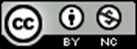 Competency 7 – Assess Individuals, Families, Groups, Organizations, and Communities
[Speaker Notes: Learning Activities to promote Professional & Ethical use of Social Media among Social Work Students
The following table includes examples of low-stakes & high stakes learning activities that can be incorporated into regular curriculum to support use of social media in field education.  Low-skates activities are those tasks that can be done by students without having an active social media presence or one their own, while high-stakes activities require a student to complete a task online with social media or working directly with a client system to complete the assignment.]
1. Develop a work plan for your practicum agency to establish and maintain a social media account such as Facebook, Twitter or Instagram that will inform clients and the community about the agency. (K,S) 

2. Using the Policy Tool for Social Media (http://socialmedia.policytool.net/), create a draft social media policy for your agency and then share with your supervisor and three other employees at your practicum agency for feedback.  Write a report for your supervisor that discusses how you used the tool, your policy and the feedback from others about the policy.  (K, S, V, CA)
High-Stakes Learning Activities
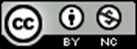 Competency 7 – Assess Individuals, Families, Groups, Organizations, and Communities
[Speaker Notes: Learning Activities to promote Professional & Ethical use of Social Media among Social Work Students
The following table includes examples of low-stakes & high stakes learning activities that can be incorporated into regular curriculum to support use of social media in field education.  Low-skates activities are those tasks that can be done by students without having an active social media presence or one their own, while high-stakes activities require a student to complete a task online with social media or working directly with a client system to complete the assignment.]
1. Write a proposal that outlines a private Facebook group for a client population at your agency that incorporates best practices. (K, S)

2. Write a proposal that outlines a live Twitter chat for social workers about a topic relevant to a client population at your agency.  (K, S)
Low-Stakes Learning Activities
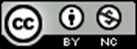 Competency 8 – Intervene with Individuals, Families, Groups, Organizations, and Communities
[Speaker Notes: Learning Activities to promote Professional & Ethical use of Social Media among Social Work Students
The following table includes examples of low-stakes & high stakes learning activities that can be incorporated into regular curriculum to support use of social media in field education.  Low-skates activities are those tasks that can be done by students without having an active social media presence or one their own, while high-stakes activities require a student to complete a task online with social media or working directly with a client system to complete the assignment.]
1. Create and manage a private Facebook group for a client population at your agency that incorporates best practices. (K, S,)

2. Develop and facilitate a live Twitter chat for social workers about a topic relevant to a client population at your agency.  (K, S)
High-Stakes Learning Activities
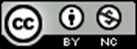 Competency 8 – Intervene with Individuals, Families, Groups, Organizations, and Communities
[Speaker Notes: Learning Activities to promote Professional & Ethical use of Social Media among Social Work Students
The following table includes examples of low-stakes & high stakes learning activities that can be incorporated into regular curriculum to support use of social media in field education.  Low-skates activities are those tasks that can be done by students without having an active social media presence or one their own, while high-stakes activities require a student to complete a task online with social media or working directly with a client system to complete the assignment.]
1. Use an online survey instrument to create a client satisfaction survey about your practicum agency’s use of social media.  (K, S)

2. Research social media best practices for non-profit agencies using the Policy Tool for Social Media (http://socialmedia.policytool.net/), and create a list of ten best practices. (K, S, CA)
Low-Stakes Learning Activities
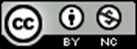 Competency 9 – Evaluate Practice with Individuals, Families, Groups, Organizations, and Communities
[Speaker Notes: Learning Activities to promote Professional & Ethical use of Social Media among Social Work Students
The following table includes examples of low-stakes & high stakes learning activities that can be incorporated into regular curriculum to support use of social media in field education.  Low-skates activities are those tasks that can be done by students without having an active social media presence or one their own, while high-stakes activities require a student to complete a task online with social media or working directly with a client system to complete the assignment.]
1. Using your online survey instrument, evaluate the client satisfaction of practicum agency’s use of social media. Compile the results and share with your supervisor. (K, S, V, CA) 

2. Using your list of best practices, evaluate how your field agency is using social media and make recommendations for improvement. Summarize your research and recommendation in a report to your supervisor or a multimedia presentation to your supervisor and other agency staff.  (K, S, CA)
High-Stakes Learning Activities
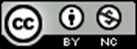 Competency 9 – Evaluate Practice with Individuals, Families, Groups, Organizations, and Communities
[Speaker Notes: Learning Activities to promote Professional & Ethical use of Social Media among Social Work Students
The following table includes examples of low-stakes & high stakes learning activities that can be incorporated into regular curriculum to support use of social media in field education.  Low-skates activities are those tasks that can be done by students without having an active social media presence or one their own, while high-stakes activities require a student to complete a task online with social media or working directly with a client system to complete the assignment.]
Albion. (n.d.). Netiquette Home Page -- A Service of Albion.com. Retrieved February 26, 2017, from 
	http://www.albion.com/netiquette/ 
 
Association of Social Work Boards. (2015). Model Regulatory Standards for Technology and Social Work	
	Practice: ASWB International Technology Task Force, 2013-2014. Culpeper, Virginia: Association of Social Work Boards. 	Retrieved from https://www.aswb.org/wp-content/uploads/2015/03/ASWB-Model-Regulatory-Standards-for-Technology-
	and-Social-Work-Practice.pdf 
 
Belluomini, E. (2014, March 17). Social Media: What is the policy where you work? Retrieved from 
	https://socialworksdigitaldivide.blogspot.com/2014/03/social-media-what-is-policy-where-you.html 
 
Belluomini, E. (2013, February 1). Technology Ecomaps. Retrieved from 
	https://socialworksdigitaldivide.blogspot.com/2013/02/technology-ecomaps.html 
 
Berzin, S. C., Singer, J. B., & Chan, C. (2015). Practice Innovation through Technology in the Digital Age: A 
	Grand Challenge (Grand Challenges for Social Work Initiative No. Working Paper No. 12). Cleveland, OH: American Academy 	of Social Work & Social Welfare. Retrieved from http://aaswsw.org/wp-content/uploads/2015/12/WP11-with-cover.pdf 
 
Boudreaux, C. (n.d.). Social Media Policy Database. Retrieved from 
	http://socialmediagovernance.com/policies/ 
 
Brady, S. R., McLeod, D. A., & Young, J. A. (2015). Developing Ethical Guidelines for Creating Social Media 
	Technology Policy in Social Work Classrooms. Advances in Social Work, 16(1), 43–54.
 
Council on Social Work Education. (2015). 2015 Educational Policy and Accreditation Standards for 
	Baccalaureate and Master’s Social Work Programs. Alexandria, VA: Council on Social Work Education. Retrieved from 	http://www.cswe.org/File.aspx?id=81660
References
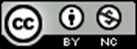 Dennen, V. (2014).  Florida State University, Massively Open Online Course titled Social Media for Active 
	Learning, Spring 2014.  Retrieved from: http://meme.coe.fsu.edu/smooc/

Erreger, S. (2015, October 16). Social Media Policy. Retrieved from  	https://stuckonsocialwork.wordpress.com/social-media-policy/ 
Goldkind, L., & Wolf, L. (2015). A Digital Environment Approach: Four Technologies That Will Disrupt Social 
	Work Practice. Social Work, 60(1), 85–87. https://doi.org/10.1093/sw/swu045
 
Hanks, J. (2012). Social Media Ethics (part 2): Developing Your Social Media Policy. Retrieved from 
	http://www.drjuliehanks.com/2012/08/05/social-media-ethics-part-2-developing-your-social-media-policy/
 
Hitchcock, L. (2016, February 12). My Guidelines for using Digital & Social Tech in the Classroom and Beyond. 
	Retrieved from http://www.laureliversonhitchcock.org/2016/02/12/my-guidelines-for-using-digital-social-	tech-in-the-classroom-and-beyond/

Hitchcock, L. I., & Battista, A. (2013). Social Media for Professional Practice: Integrating Twitter With Social 
	Work Pedagogy. Journal of Baccalaureate Social Work, 18(Supplement 1), 33–45. 	https://doi.org/10.5555/basw.18.suppl-1.3751j3g390xx3g56 
 
Hitchcock, L.I., Sage, M., & Smyth, N.J. (2016). Technology-Based Learning Task List for Social Work 
	Education (Version 1.1 – 6/13/16). Retrieved 	from: http://www.laureliversonhitchcock.org/2016/06/13/revised-technology-based-learning-task-list-for-	social-work-education/ 
 
Karpman, H. E., & Drisko, J. (2016). Social Media Policy in Social Work Education: A Review and 
	Recommendations. Journal of Social Work Education, 52(4), 398-408. 
	https://doi.org/10.1080/10437797.2016.1202164
References
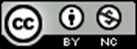 Kimball, E., & Kim, J. (2013). Virtual Boundaries: Ethical Considerations for Use of Social Media in. Social Work, 58(2), 	185–188. http://doi.org/10.1093/sw/swt005

Kolmes, K. (2010). My Private Practice Social Media Policy. Retrieved from
 	http://www.drkkolmes.com/docs/socmed.pdf 
 
National Association of Social Workers. (2015). Code of Ethics of the National Association of Social Workers. 
	Retrieved from https://www.socialworkers.org/pubs/code/code.asp 
 
National Association of Social Workers. (2017). NASW, ABSW, CSWE & CSWA Standards for Technology in 
	Social Work Practice. Retrieved from http://www.socialworkers.org/includes/newIncludes/homepage/PRA-BRO-	33617.TechStandards_FINAL_POSTING.pdf 
 
Robb, M. (2011). Pause Before Posting — Using Social Media Responsibly. Social Work Today, 11(1), 8.
 
Rtraction, & Canton, D. R. (2017). PolicyTool for Social Media. Retrieved from http://socialmedia.policytool.net/
 
Sage, M., & Sage, T. (2015). Social media and E-professionalism in child welfare: Policy and practice.  Journal of Public 	Child Welfare, 1–17.
 
Teaching Sam & Scout (2014). Social Media Inventory for High School Students.  Retrieved from: 
	http://www.samandscout.com/social-media-inventory-for-high-school-students/ 
 
Visser, B. J., Huiskes, F., & Korevaar, D. A. (2012). A social media self-evaluation checklist for medical 
	practitioners. Indian Journal of Medical Ethics, 9(4), 245–248.
References
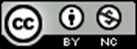 U.S. Department of Education. (2015). Family Educational Rights and Privacy Act (FERPA) [Guides]. 	 
	February 3, 2016, from http://www2.ed.gov/policy/gen/guid/fpco/ferpa/index.html. 
 
U.S. Department of Health & Human Services. (2013, February 14). HHS Section 508 Accessibility checklists. 	Retrieved from 	https://www.hhs.gov/web/section-508/making-files-accessible/checklist/index.html 
	
University at Buffalo School of Social Work. (n.d.). Social Worker’s Guide to Social Media. Retrieved from 	https://socialwork.buffalo.edu/resources/social-media-guide.html
References
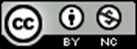